8
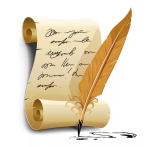 Литература
класс
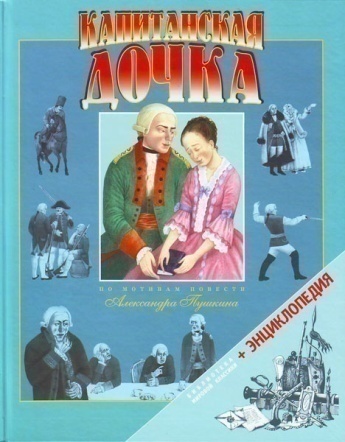 А.С.Пушкин
«Капитанская  дочка»
«Гордиться славою своих предков не только можно, но и должно; не уважать 
оной есть постыдное 
малодушие».
       Александр Пушкин
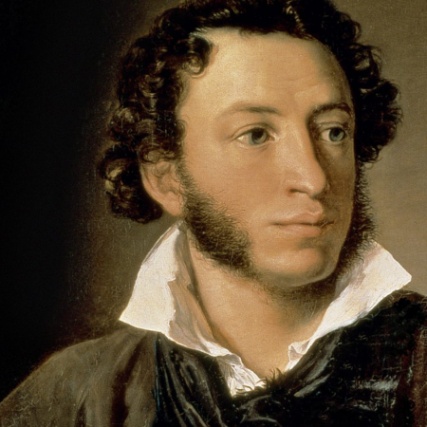 ОТНОШЕНИЕ ПУШКИНА К ИСТОРИИ
История – неотъемлемая часть творчества поэта. Пушкина интересовали важнейшие проблемы истории: народные движения; историческая роль личности; трагизм столкновения государственного и 
личного; историческая судьба России. 
     Его привлекали переломные моменты истории, яркие исторические личности и события.
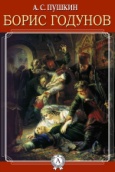 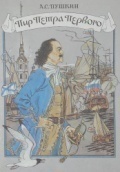 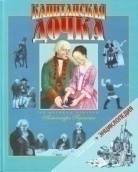 РАБОТА В АРХИВАХ  (1831 г)
«…желание написать Историю Петра Великого  и его наследников  до государя Петра III…»
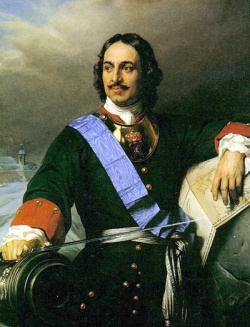 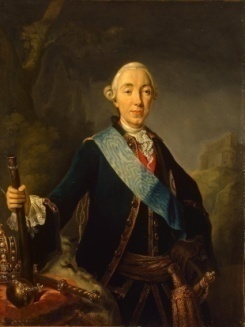 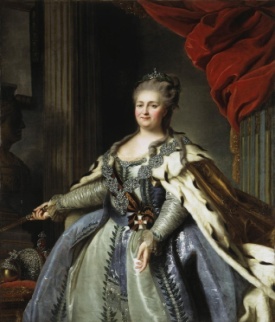 ПОДАРОК  ИМПЕРАТОРА НИКОЛАЯ I
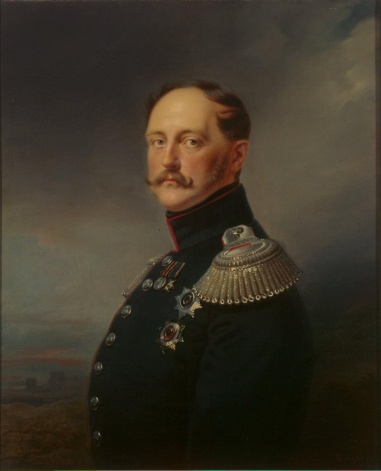 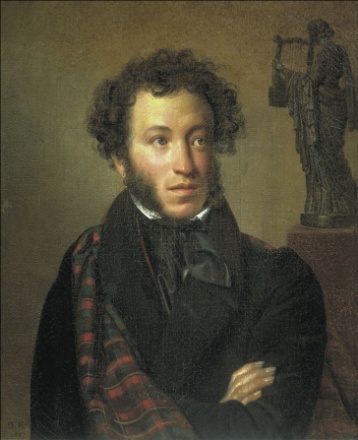 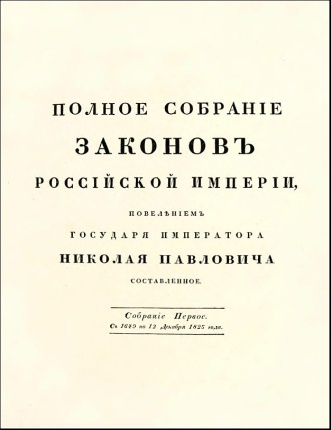 ГЕРОИ ИСТОРИЧЕСКИХ ПРОИЗВЕДЕНИЙ
Герои его исторических произведений: Петр Первый, Борис Годунов, гетман Мазепа, Емельян Пугачёв и др. Источники его исторических взглядов: исторические документы; устные исторические предания; труды профессиональных историков; труды философов.
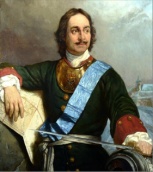 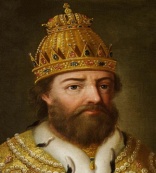 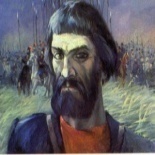 «ИСТОРИЯ ПУГАЧЁВСКОГО БУНТА»
С середины 1832 года А.С.Пушкин начинает работу над историей восстания под предводительством Емельяна Пугачева. Поэту царем была предоставлена возможность ознакомиться с секретными материалами
о восстании и действиях властей по 
его подавлению. Пушкин обращается
к неопубликованным документам из 
семейных архивов и частных коллекций.
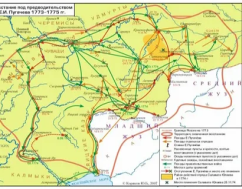 «ИСТОРИЯ ПУГАЧЁВСКОГО БУНТА»
Апрель 1833 года – Пушкин начинает работу над «Историей Пугачёвского бунта». Сентябрь 1833 года. Поездка по местам Пугачевского бунта. Встречи со стариками, запись их рассказов, преданий, работа в провинциальных архивах. Октябрь 1833 года. Болдино. Приводит в порядок бумаги, пишет предисловие к «Истории Пугачёва».
СХЕМА МАРШРУТА
Схема маршрута Пушкина в путешествии 1833 года
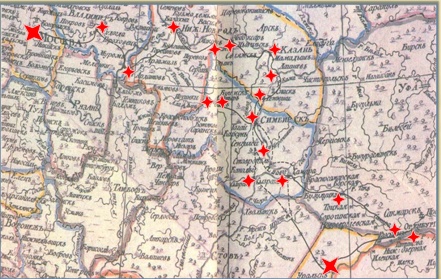 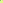 «ИСТОРИЯ ПУГАЧЁВСКОГО БУНТА»
Петербург. Пушкин передает рукопись царю, который её прочитал, внес 23 поправки и предложил другое название – «История Пугачевского бунта». Кроме того, разрешил печатать и оплатил расходы. Декабрь 1834 года. «История Пугачевского бунта» вышла в свет..
     Пушкин вернул русской истории имя Емельяна Пугачева, преданного забвению.
ЗАМЫСЕЛ  ПРОИЗВЕДЕНИЯ
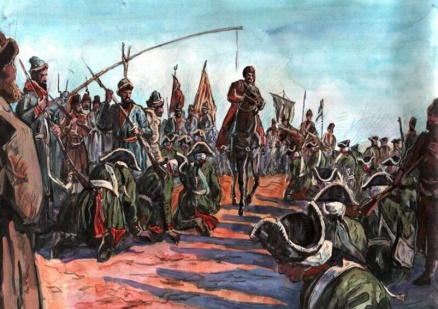 Но у Пушкина зрел замысел художественного произведения о пугачёвском восстании 1773–1775 годов. Он возник ещё во время работы над «Дубровским» в 1832 году.
ПЛАН ПРОИЗВЕДЕНИЯ
План  произведения о дворянине-отщепенце, оказавшемся в лагере Пугачёва, несколько раз менялся. Это объясняется и тем, что тема, к которой обращался Пушкин, в идейно-политическом плане была острой и сложной.  Архивными материалами, рассказами живых пугачёвцев, которые он слышал 
во время поездки по местам восстания 
1773–1774 годов, можно было 
пользоваться с большой осторожностью.
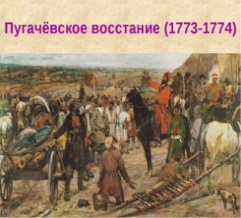 «КАПИТАНСКАЯ ДОЧКА»
Пушкин продолжал работать над 
этим произведением в 1834 году. 
В 1836 году перерабатывал его. 
   19 октября 1836 года – дата окончания работы над «Капитанской дочкой». «Капитанская дочка» была напечатана в четвертом номере пушкинского «Современника» в конце декабря 1836 года, за месяц с небольшим до гибели поэта.
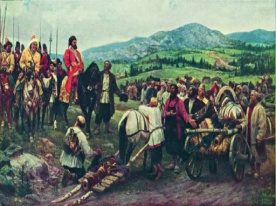 ЖАНР РОМАНА
Каков жанр «Капитанской дочки»? Пушкин писал цензору, передавая ему рукопись: «Имя девицы Мироновой вымышленное. Роман мой основан на предании…». Что такое роман, Пушкин объяснял так: «В наше время под словом роман разумеем историческую эпоху, развитую в вымышленном повествовании».
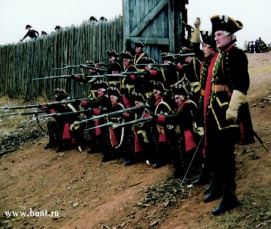 То есть Пушкин считал свое произведение историческим романом. И все же «Капитанскую дочку» – небольшое по величине произведение – в литературоведении чаще именуют повестью.
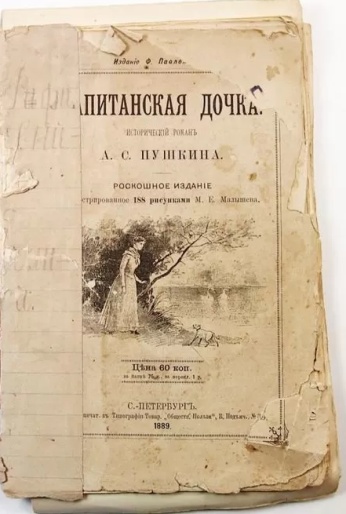 «КАПИТАНСКАЯ ДОЧКА»
Род – эпос
Метод — реалистический 
Произведение  написано
от первого  лица, в форме мемуаров главного героя
Петра Андреевича Гринева.
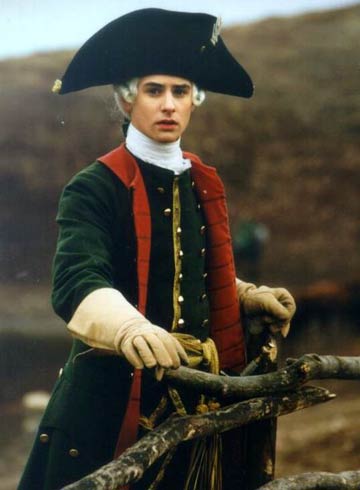 ИСТОРИЧЕСКАЯ ОСНОВА
Пушкин подробно описал ход восстания: взятие крепостей, осаду Оренбурга.
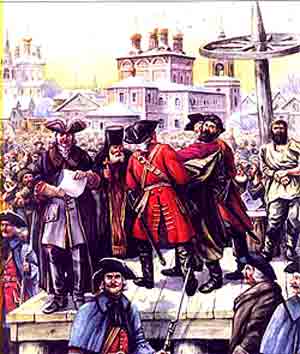 ИСТОРИЧЕСКИЕ ЛИЧНОСТИ
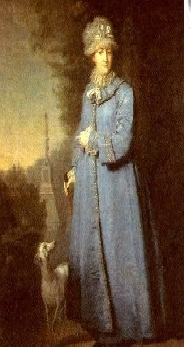 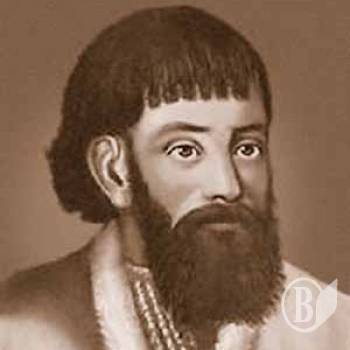 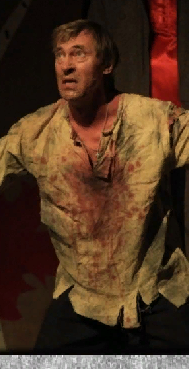 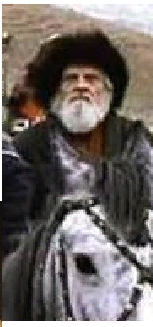 Екатерина II
Е.Пугачёв
Хлопуша 
(Афанасий 
 Соколов)
Белобородов
Иван Наумович
ВЫМЫШЛЕННЫЕ ПЕРСОНАЖИ
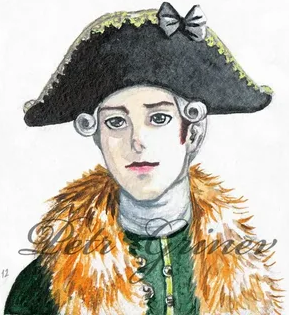 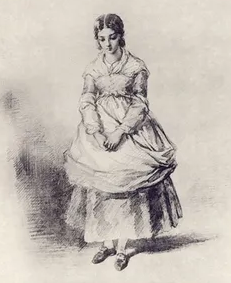 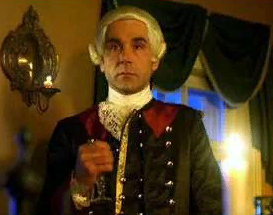 П.Гринёв
Маша Миронова
Швабрин
ТЕМЫ
ПОЛИТЕМАТИЧНОСТЬ ПРОИЗВЕДЕНИЯ
В «Капитанской дочке» отражены все наиболее важные темы позднего периода творчества Пушкина:
- место  «маленького человека» в исторических событиях (Гринёв, Маша);
- нравственный выбор в сложных обстоятельствах (Иван Кузьмич, Швабрин, Гринёв );
- закон и милосердие ( Пугачёв и Гринёв, Императрица 
и Маша);
- народ и власть;
- тема семейных отношений (Мироновы, Гринёвы).
СИСТЕМА ЭПИГРАФОВ
В романе 17 эпиграфов: один относится ко всему роману, 16 предпосланы главам.
Эпиграфы несут важную смысловую нагрузку: отражают авторскую позицию, акцентируют тему, задают эмоциональную тональность, вводят повествование в контекст русской культуры. 10 из 17 эпиграфов взяты из народного творчества. Это создаёт атмосферу народности и отражает содержание произведения.
ГЛАВНАЯ ИДЕЯ ПРОИЗВЕДЕНИЯ
Общий эпиграф («Береги честь смолоду») определяет главную идею – в любых обстоятельствах необходимо хранить верность долгу и чести. Это отцовский завет главному герою перед началом его самостоятельной жизни. Эпиграф показывает 
общность взглядов автора 
и рассказчика.
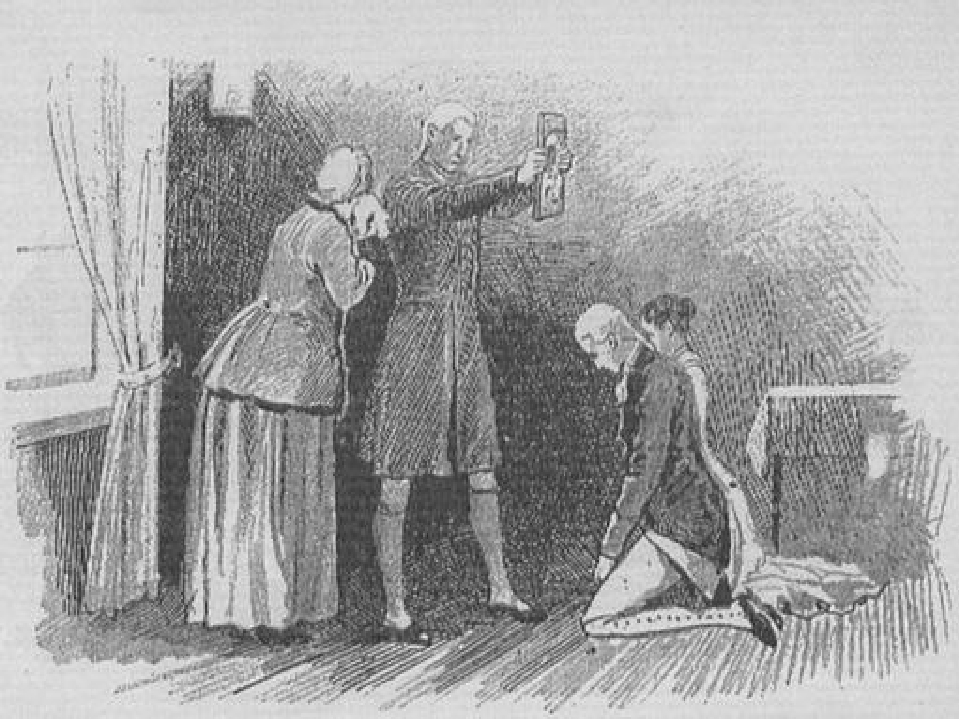 СИММЕТРИЧНОСТЬ КОМПОЗИЦИИ
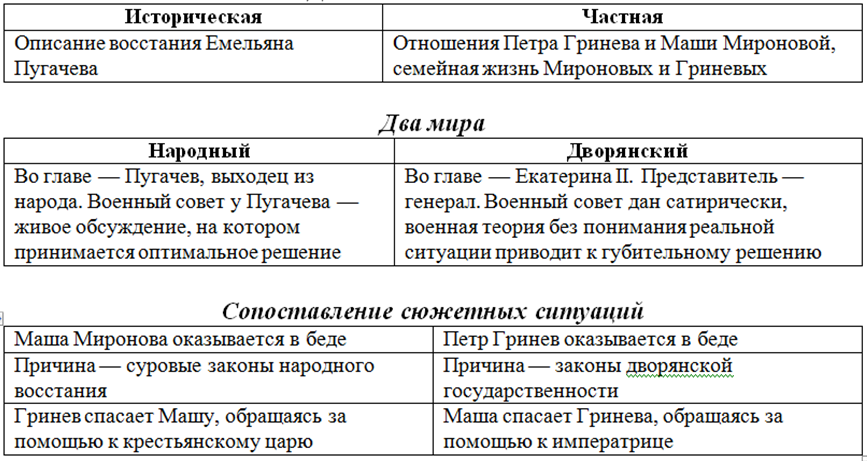 ФОЛЬКЛОРНЫЕ ЭЛЕМЕНТЫ
Прибаутки, загадки  
    На стилистике фольклора, народных поговорок и прибауток основана речевая характеристика Пугачева: «В огород летал, конопли клевал; швырнула бабушка камушком — да мимо. Ну, а что ваши?»
ПЕСНИ В КАЧЕСТВЕ ЭПИГРАФОВ
Эпиграфом ко второй главе послужила  цитата из рекрутской песни «Породила меня матушка». Гринев обращается с вопросом к Пугачеву, встреченному в степи, знает ли он эту сторону. На что мятежник отвечает: «Сторона мне знакомая». Слова песни переходят в диалог главных героев. Эпиграфы к главе «Любовь» — окончания песен «Ах ты, Волга, Волга матушка» и «Вещевало мое сердце, вещевало». Слова песен предвосхищают дальнейшие события повести: любовную историю Петра Гринева и Маши Мироновой.
ВСТАВНЫЕ ЭПИЗОДЫ
Вставные эпизоды — эпизоды, раскрывающие события, не связанные непосредственно с 
сюжетом произведения; они используются автором для иллюстрирования идейного замысла произведения, также могут задерживать ход сюжетного действия. Вставные эпизоды могут быть даны в виде снов персонажей, писем . В этом случае они выступают как средство характеристики героя, как отражение движений его душевной жизни.
ВСТАВНЫЕ ЭПИЗОДЫ
Пророческий сон снится и Петру Гриневу. Этот сон как бы связывает воедино судьбы Гринева и Емельяна Пугачева, заставляет их жизненные пути пересечься. В дальнейшем Пугачев не раз будет помогать Гриневу и Маше, став таким образом своеобразным посаженым отцом. Во сне Гриневу привидятся и события, связанные с его “посаженым отцом”, - восстание 
крестьян и его кровавое подавление. 
Все это снится  Гриневу  во время 
бурана - символа будущих событий.
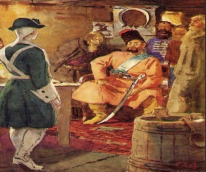 ВСТАВНЫЕ ЭПИЗОДЫ
В “Капитанской дочке”, помимо сна, мы встречаем и письма, что обусловлено также эпистолярным жанром произведения. Пушкин использует письма, документы, исторические справки, указы - все это помогает читателю прочувствовать атмосферу эпохи 70-х годов XVIII века и стать как бы свидетелем Пугачевского восстания. Письма также способствуют раскрытию характеров героев, играют важную композиционную роль.
САМОСТОЯТЕЛЬНАЯ РАБОТА
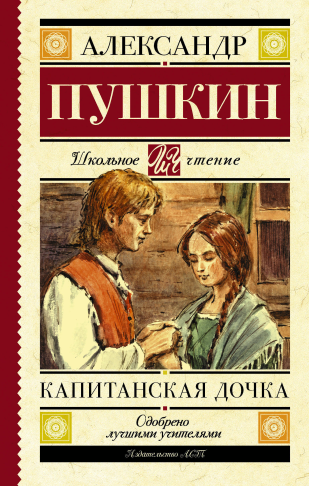 Прочитать главы
 I – II повести «Капитанская дочка»